Recognizing Textual Entailment
Group 8
Maunik Shah
Hemant Adil
Akanksha Patel
The Question is:
Given a text fragment is true, can we predict the truth value of another text fragment?

This relationship among texts is textual entailment.
Order of Presentation
What is Textual Entailment
Motivation
Basic Process of RTE
PASCAL RTE Challenges
RTE Approaches
ML based approach
Applications
Conclusions
Textual Entailment
A text hypothesis (h) is said to entail a text (t) if, a human reading t would infer that h is most likely true. [1]
“h entails y” represented as h=>y
Probilistic Interpretation
t probabilistically entails h if:
P(h is true | t) > P(h is true)
t increases the likelihood of h being true 

P(h is true | t ): entailment confidence
From: Textual Entailment, Ido Dagan, Dan Roth, Fabio Zanzotto, ACL 2007
Role of knowledge
For textual entailment to hold we require:
text AND knowledge  h
but 
knowledge should not entail h alone
Systems are not supposed to validate h’s truth regardless of t  (e.g. by searching h on the web)
From: Textual Entailment, Ido Dagan, Dan Roth, Fabio Zanzotto, ACL 2007
Motivation
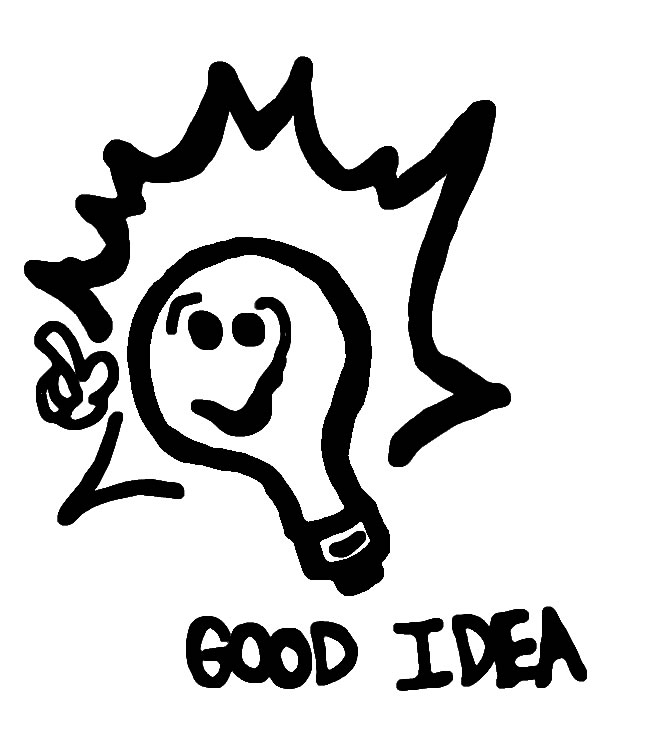 Text applications require 
	semantic inference
A common framework for
	 applied semantics is needed, but still missing
Textual entailment may provide
	 such framework
Motivation
From: Textual Entailment, Ido Dagan, Dan Roth, Fabio Zanzotto, ACL 2007
Why textual entailment?
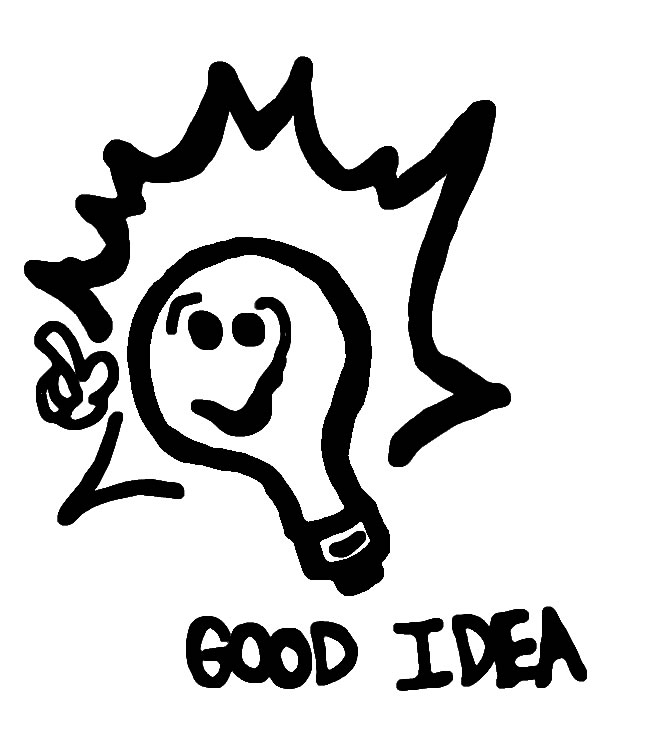 Variability of semantic Expression
“Same meaning can be inferred 
from different texts.”

Ambiguity in meaning of words
“Different meanings can be inferred
from same text”

Need of common solution for modeling language variability in NLP tasks…
Motivation
Recognizing Textual Entailment
Why Textual Entailment a Challenge?
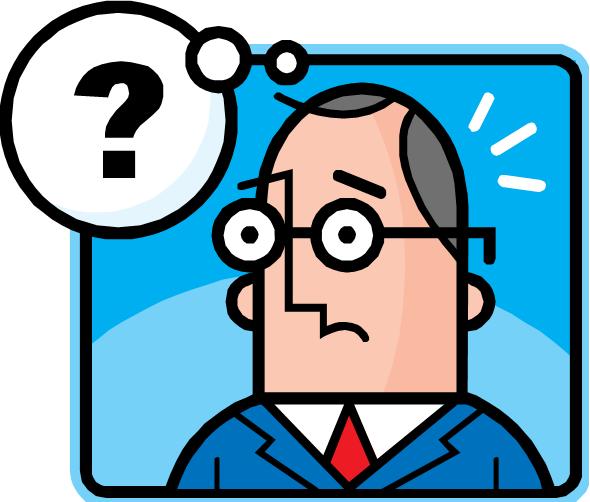 Two main underlying problems:
Paraphrasing
Strict Entailment
Why Textual Entailment a Challenge?
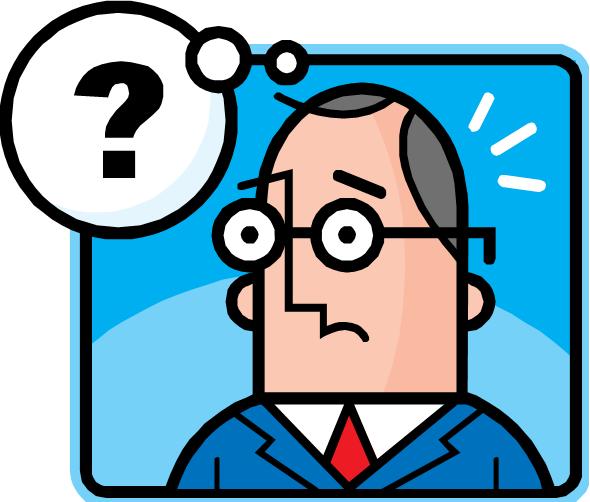 Paraphrasing:
The hypothesis h carries a fact
fh that is also in the target text t but
is expressed with different words.

“the cat devours the mouse" 
 is a paraphrase of 
"the cat consumes the mouse"
Why Textual Entailment a Challenge?
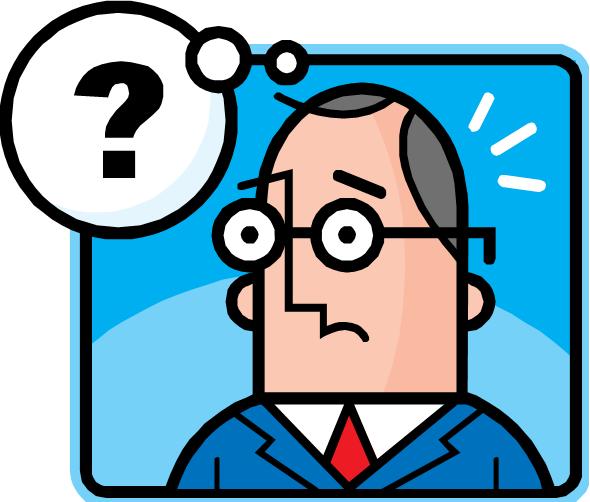 Strict entailment:
Target sentences carry different fact, but one
can be inferred from the other.

There is strict entailment between 
“the cat devours the mouse" → “the cat eats the mouse"
Basic Process of Textual Entailment
Entails
Subsumed by
Eyeing the huge market potential, currently led by Google, Yahoo took over search company 
Overture Services Inc. last year

Yahoo acquired Overture
Overture is a search company
Google is a search  company
Google owns Overture
……….
Phrasal verb paraphrasing
Entity matching
Alignment
Semantic Role Labeling
Integration
From: Textual Entailment, Ido Dagan, Dan Roth, Fabio Zanzotto, ACL 2007
PASCAL RTE Challenges
[ Goal ]
to provide opportunity for presenting and comparing possible approaches for modeling textual entailment.
PASCAL RTE Challenges
Text
Hypothesis
L
Development Set Set
Test Set
PASCAL RTE Challenges
Text
Hypothesis
L
Development Set
Test Set
Participating
System
PASCAL RTE Challenges
Text
Hypothesis
L
Development Set
Test Set
Participating
System
PASCAL RTE Challenges
Text
Hypothesis
L
Development Set
Test Set
Participating
System
Compare to determine efficiency of system
Main Task
 Recognizing Entailment 
2 way entailment
Best Accuracy : 70%
Average Accuracy: 50 to 60%
Main Task
 Recognizing Entailment 
(on more realistic examples from real systems)
2 way entailment
Best Accuracy : 75%
Improvement in accuracy as compared to RTE1
Main Task
 Recognizing Entailment
Pilot Task 
Extending Evaluation of Inference Text
2 way entailment
Best Accuracy : 
Main task:80%
Pilot Task:73%
Improvement in accuracy as compared to RTE1 and RTE2
Main Task
 Recognizing Entailment (Development Set not given before-hand)
2 way and 3 way entailment
Best Accuracy : 
2 way entailment: 74.6%
3 way entailment: 68.5%
Reduction in accuracy as compared to previous campaigns
Main Task
 Recognizing Entailment (length of text increased)
Pilot Task:
solving TE in summarization and Knowledge Base Population (KBP) Validation
Best Accuracy :
Main Task: 
2 way entailment: 68.3%
3 way entailment: 73.5%
Pilot Task: Precision=0.4098,Recall=0.5138,
F-measure=0.4559
Reduction in accuracy, most probably due to increased length of text as compared to previous challenges
Main task: Text Entailment in Corpus 
Main Subtask: Novelty Detection
Pilot Task: Knowledge Base Population (KBP) Validation
Best Accuracy :
Main Task: F-measure=0.4801
Main Subtask: F-measure=0.8291
Pilot Task:
Generic RTE System: F-measure=0.2550
Tailored RTE System: F-measure=0.3307
Improvement in accuracy as compared to RTE 5
KBP task proved to be very challenging due to difference in Development and Test sets
Main task: Text Entailment in Corpus 
Subtask: Novelty Detection and Knowledge Base Population (KBP) Validation
Best Accuracy :
Main Task: F-measure=0.4800
Sub Task: Novelty Detection: F-measure=0.9095
KBP Validation: 
Generic RTE System: F-measure=0.1902
Tailored RTE System: F-measure=0.1834
Improvement in accuracy for Text Entailment in corpus and Novelty Detection.
Reduction in performance of KBP task, shows most RTE systems are not robust enough to process large data.
To our surprise…
RTE 6 Main Task:
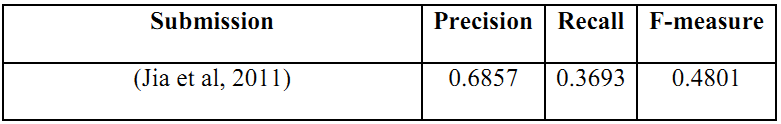 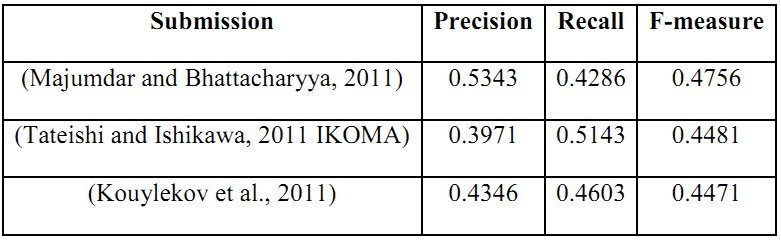 Basic Representations
MeaningRepresentation
Inference
Logical Forms
Semantic Representation
Representation
Syntactic Parse
Local Lexical
Raw Text
Text Entailment
From: Textual Entailment, Ido Dagan, Dan Roth, Fabio Zanzotto, ACL 2007
RTE recognizing approaches
Lexical only
Tree similarity 
Predicate-argument structures 
Logical form - BLUE (Boeing) 
cross-pair similarity 
Learning alignment 
Alignment-based + Logic
Our Intuition
Text :: Everybody loves somebody.
Hypothesis :: Somebody loves somebody.

Predicate :: Love(x,y) = x Loves y
Text :: ∀x ∃y Love (x,y)
Hypothesis :: ∃x ∃y Love (x,y)

Here Text =>> Hypothesis...
So we can say that hypothesis is entailed by Text
Stand alone is challange
T :: I can lift an elephant with one hand

H1 :: I can lift very heavy thing.
H2 :: There exist an elephant with one hand.




Needs support of parsing and tree structure for finding correct entailment.
Knowledge is the key to solve text entailment.
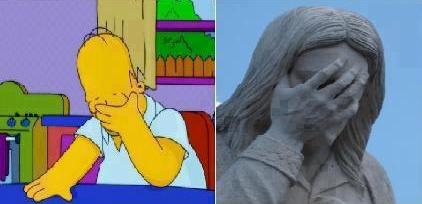 Support also needed from 

WSD (Word Sense Disambiguation)
NER (Name Entity Recognition)
SRL (Statistical Relationship Learning)
Parsing
Common background Knowledge
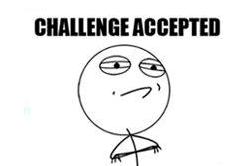 Predicate-argument structures
Intuition says that entailment pairs can be solved, in the majority of cases, by examining two types of information,

The relation of the verbs in the hypothesis to the ones in the text

Each argument or adjunct is an entity, with a set of defined properties
Things we need to know ::
Levin’s classes 

VerbNet

A Predication and argument Based Algorithm
Levin’s classes
“The largest and most widely used classification of English verbs”
over 3,000 English verbs according to shared meaning and behavior.
Intuition: a verb's meaning influences its syntactic behavior 
 shows how identifying verbs with similar syntactic behavior provides an effective means of distinguishing semantically coherent verb classes, and isolates these classes by examining verb behavior with respect to a wide range of syntactic alternations that reflect verb
VerbNet (VN)
online verb lexicon for English that provides detailed syntactic and semantic descriptions for Levin classes organized into a refined taxonomy.
hierarchical, domain-independent, broad-coverage verb lexicon.
has mappings to a number of widely used verb resources, such as FrameNet and WordNet.
Example of VerbNet VerbNet Class “eat-39.1”  is given next...
VerbNet Class “eat-39.1
<FRAME><DESCRIPTION descriptionNumber="" primary="NP V NP ADJ" 
secondary="NP-ADJPResultative" xtag=""/><EXAMPLES><EXAMPLE>Cynthia ate herself sick.</EXAMPLE></EXAMPLES><SYNTAX><NP 
value="Agent"><SYNRESTRS/></NP><VERB/><NP 
value="Oblique"><SELRESTRS><SELRESTR Value="+" 
type="refl"/></SELRESTRS></NP><ADJ/></SYNTAX><SEMANTICS><PRED 
value="take_in"><ARGS><ARG type="Event" 
    value="during(E)"/><ARG 
type="ThemRole" value="Agent"/><ARG type="ThemRole" 
value="?Patient"/></ARGS></PRED><PRED value="Pred"><ARGS><ARG 
type="Event" value="result(E)"/><ARG type="ThemRole" 
value="Oblique"/></ARGS></PRED></SEMANTICS></FRAME>
Predicate Argument based Algorithm
Step 1::
   	Extract the Levin class for all the verbs in Text (T) and Hypothesis(H) and attach the appropriate semantic description, on the basis of the Levin class and syntactic analysis.
Step 2::
Same levin
Text
has verb ‘p’
Hypothesis
Has verb ‘q’
Arguments and adjuncts match, verbs not opposite
Example –
Step 2 A)
T: The cat ate a mouse
H: Mouse is eaten by a cat

Step 2 B)
T: The cat ate a large mouse. 
H: The cat ate a small mouse. 

Step 2 C)
T: The cat ate a mouse. 
H: The cat ate in the garden.
Entailment
Verb match but arguments and adjuncts opposite
Contradiction
Unrelated
Arguments not related
Step 2
For all candidates p in T, if the arguments and adjuncts match over p and q, and the verbs are not semantic opposites (e.g. antonyms or negations of one another), return ENTAILMENT

Else, (i) if the verbs match, but the arguments and adjuncts are semantic opposites (e.g. antonyms or negations of one another), or the arguments are related but do not match return CONTRADICTION (ii) else if the arguments are not related, return UNKNOWN

C)    Else, return UNKNOWN
Step 3:
Not Same levin
Text
has verb ‘p’
Hypothesis
Has verb ‘q’
Obtain relation from p to q based on Levin semantic description
q is semantically opposite to p and arguments match> Contradiction
Arguments not match>
Unknown
Verbs not opposite and arguments match > Entailment
Verbs not related> Unknown
Step 3 ::
For every verb q in H, if there is no verb p in T has the same Levin as q, extract relations between q and p on the basis of Levin semantic descriptions
A) If the verbs in H are not semantic opposites (e.g. antonyms or negations of one another)of verbs in T, and the arguments match, return ENTAILMENT
B) Else, (i) if q is semantically opposite to p and the arguments match, or the arguments do not match, return CONTRADICTION (ii) else if the arguments are not related, return UNKNOWN
C) Else, return UNKNOWN
Step 4 ::
	Return UNKNOWN
Intuition of this algorithm is taken from structure of VerbNet which has 
subset meanings like:
 give and receive
 declared and proclaimed 
gain and benefit 
or synonyms and antonyms and so on.. 
verb inference like:
 hungry then eat 
 thirsty then drink 
tired then rest
Some of pairs solved successfully by this algorithm..
Example 1: Exact match over VN classes

T: MADAGASCAR'S constitutional court declared Andry Rajoelina as the new president of 
	the vast Indian Ocean island today, a day after his arch rival was swept from office by the army. ... 
H: Andry Rajoelina was proclaimed president of Madagascar.
Match in terms of verb [Step 3]
(can be verified using VN and Levin classes)
Requirement of backgroud knowledge
Example 2: Syntactic description and semantic decomposition 

T: A court in Venezuela has jailed 
	nine former police officers for their 
	role in the deaths of 19 people during demonstrations in 2002. ... 
H: Nine police officers have had
	 a role in the death of 19 people.
Predicate can be written as 
P(theme 1, theme 2)
Result of Predicate Argument Structure
The results have shown that such an approach solves 38% of the entailment pairs taken into consideration; also, a further 29.5% of the pairs are solved by the use of argument structure matching. 
Even verbs are not attached or one of the key concepts in H is not even existed in T, this method can solve them because of argument structure matching.
Machine Learning Approach
RTE task can be thought as classification task.
Whether hypothesis entails a text or not
Classifier
Feature extraction
Yes
Text
Hypothesis
No
What we need
We have off the shelf classifier tools available. We just need features as input to classifier .

Possible Features :
Distance features
Entailment Triggers
Pair Feature
Distance Feature
Numbers of words in common

Length of Longest common subsequence

Example
T:“All I eat is mangoes.”
H: “I eat mangoes.”

No. of common words = 3
length of lcs = 3
Entailment Triggers
Polarity features
  Presence /absence of negative polarity contexts (not , no or few without)
			“Dark knight rises” => “Dark knight doesn’t fall”
 
Antonym features
	Presence/absence of antonymous word in T and H
			“Dark knight is falling” ⇏ “Dark knight is rising”

Adjunct features
	Dropping/adding of syntactic adjunct when moving from T to H
			“He is running fast” => “He is running”
Pair feature
Bag of words 
		Using words in hypothesis and text we can create dictionary and represent it in form vector.

T: Sachin is in Indian cricket team .
H: Sachin plays cricket .
Dictionary [Sachin:1, plays:2, Indian:3, cricket:4, team:5, is:6, in:7]
Now text and hypothesis can be represented as vector.
VT=[1,0,1,1,1,1,1]
VH=[1,1,0,1,0,0,0]
What we can learn here whether a word is in T than H entails or whether a word is in H or not than T entails H . Too naïve
Pair Feature continued..
Cross-pair similarity
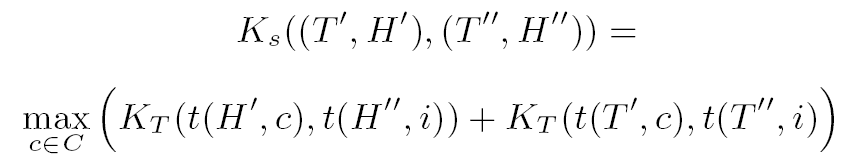 Where
 C is the set of all the correspondences between anchors of (T’,H’) and (T’’,H’’)
  t(S, c) returns the parse tree of the text S where  placeholders of these latter are replaced by means of the substitution c
 i  is the identity substitution
 KT(t1, t2) is a function that measures the similarity between the two trees t1 and t2.(It gives number of subtrees shared by t1 and t2 .)
Pair Feature continued..
“All companies file annual reports” => “All Fortune companies file annual reports”
	T1 : (S (NP: 1 (DT All) (NNS: 1 companies)) (VP: 2 (VBP: 2 file) (NP: 3 (JJ: 3 annual) (NNS: 3 reports))))
	H1 : (S (NP: 1 (DT All) (NNP Fortune) (CD 50) (NNS: 1 companies)) (VP: 2 (VBP: 2 file) (NP: 3 (JJ: 3 annual) (NNS: 3 reports))))

“In autumn all leaves fall” => “in autumn maple leaves fall”
	T2 : (S (PP (IN In) (NP (NN: a autumn))) (, ,) (NP: b (DT all) (NNS: b leaves)) (VP: c (VBP: c fall)))
	H2: (S (PP (IN In) (NP: a (NN: a autumn))) (, ,) (NP: b (DT all) (NN maple) NNS: a leaves)) (VP: c (VBP: c fall)))

What we can learn
	T3: (S (NP: x (DT all) (NNS: x )) (VP: y (VBP: y )))
		H3: (S (NP: x (DT all) (NN) (NNS: x )) (VP: y (VBP: y )))

		Character or number in red are placeholders .
Application
NLP applications like following use above phenomenon of variability of semantic expression, and hence phenomenon of textual entailment:
Question Answering (QA)
Information Extraction (IE)
Information Retrieval (IR)
Comparable Documents (CD)
Multi-document Summarization (SUM)
Machine Translation (MT) 
Paraphrase Acquisition (PP)
Question Answering (QA)
Zee News, 7th Nov’12
Text: “Barack Obama beats Romney to win re-election as US President”

Hypothesis 1: Barack Obama elected as president. 

Hypothesis 2: Romney elected as president.

Hypothesis 3: Results of presidential election were declared on 14th October in US
Entailment
Contradiction
Unknown
[Speaker Notes: We rank the answers using TE, found by question answering module.]
Information Extraction (IE)
Text: Fab.com, one of the fastest-growing online retail sites in the world, has acquired Pune-based technology venture True Sparrow Systems in a cash-and-stock deal that marks the first time a US-based e-commerce company has bought an Indian technology startup. 
Hypothesis: Fab.com is Indian Technology startup
Not Entailment
[Speaker Notes: We check information extracted is correct or not .]
Information Retrieval (IR)
Text: Fab.com, one of the fastest-growing online retail sites in the world, has acquired Pune-based technology venture True Sparrow Systems in a cash-and-stock deal that marks the first time a US-based e-commerce company has bought an Indian technology startup. 
Hypothesis: Fab.com bought True Sparrow Systems
Entailment
[Speaker Notes: Correctness of retrieved information as checked using entailment found by other tools.]
Machine Translation (MT)
Hyp: The virus did not infect anybody. 
             entailment                                               entailment
Ref: No one was infected by the virus.


Hyp: Virus was infected.
                no entailment                                 no entailment
Ref: No one was infected by the virus.
From: Sebastian Padó, Michel Galley, Dan Jurafsky, and Christopher D. Manning. 2009. Textual Entailment Features for Machine Translation Evaluation.Proceedings of the Fourth Workshop on Statistical Machine Translation, pp. 37-41.
[Speaker Notes: We check correctness of translated text (Hypothesis) using reference translation .]
Paraphrase Acquisition (PP)
Text: Any trip to Italy should include a visit to Tuscany to sample their exquisite wines.
Hypothesis: Be sure to include a Tuscan wine-tasting experience when visiting Italy.
Entailed
Conclusion
NLP is all out understanding text and logically deduct that meaning of this sentence is understood by computer and checking that it is the same meaning  as human understood or not..
 we need knowledge.. we need data.. but most important we need a framework which has thinking part of his own and has power to find inference using logic.. RTE can be used to develop such a framework..
RTE can also be used as part of the most important application of NLP, which is summarization..
Future Work
There is no way that anybody can say that my method of RTE will definitely give correct answer because computer do not have their own thinking and to make them thinking as human is dream of AI people from years
But still with use of WordNet, Documentations and other resources like wikipedia and so on most of the entailment can be inferred with proper logical inference methods.
Till now it has no mapping with the proper knowledge resource which is the key for RTE.
Even to tell a computer that elephant is heavy is a difficult task if u do not have a proper resource and inferring technique.
References
The PASCAL Recognizing Textual Entailment Challenge Ido Dagan, Oren Glickman and Bernardo Magnini, 2006
The Second PASCAL Recognizing Textual Entailment Challenge Roy Bar-Haim, Ido Dagan, Bill Dolan, Lisa Ferro, Danilo Giampiccolo, Bernardo Magnini and Idan Szpektor,2006
The Third PASCAL Recognizing Textual Entailment Challenge Danilo Giampiccolo, Bernardo Magnini, Ido Dagan and Bill Dolan, 2007
The Fourth PASCAL Recognizing Textual Entailment Challenge Danilo Giampiccolo, Hoa Trang Dang, Bernardo Magnini, Ido Dagan, Elena Cabrio and Bbill Dolan, 2008
The Fifth PASCAL Recognizing Textual Entailment Challenge Luisa Bentivogli, Ido Dagan, Hoa Trang Dang, Danilo Giampiccolo  and Bernardo Magnini, 2009
The Sixth PASCAL Recognizing Textual Entailment Challenge Ido Dagan, Oren Glickman and Bernardo Magnini, 2010
The Seventh PASCAL Recognizing Textual Entailment Challenge Luisa Bentivogli, Peter Clark, Ido Dagan, Hoa Trang Dang and Danilo Giampiccolo, 2011
References
Zanzotto, Fabio M., et al. "Learning textual entailment from examples." Proceedings of the Second PASCAL Challenges Workshop on Recognising Textual Entailment, Venice, Italy. 2006.
Sammons, Mark, V. G. Vydiswaran, and Dan Roth. "Ask not what textual entailment can do for you..." Proceedings of the 48th Annual Meeting of the Association for Computational Linguistics. Association for Computational Linguistics, 2010.
 Harabagiu, Sanda, and Andrew Hickl. "Methods for using textual entailment in open-domain question answering." ANNUAL MEETING-ASSOCIATION FOR COMPUTATIONAL LINGUISTICS. Vol. 44. No. 2. 2006.
References
Celikyilmaz, Asli, Marcus Thint, and Zhiheng Huang. "A graph-based semi-supervised learning for question-answering." Proceedings of the Joint Conference of the 47th Annual Meeting of the ACL and the 4th International Joint Conference on Natural Language Processing of the AFNLP: Volume 2-Volume 2. Association for Computational Linguistics, 2009.
Chambers, Nathanael, et al. "Learning alignments and leveraging natural logic." Proceedings of the ACL-PASCAL Workshop on Textual Entailment and Paraphrasing. Association for Computational Linguistics, 2007.
Moruz, M. A. Predication Driven Textual Entailment. Diss. Ph. D. thesis,“Alexandru Ioan Cuza” University, Faculty of Computer Science, Iasi, 2011.
http://art.uniroma2.it/research/te/
Padó, Sebastian, et al. "Textual entailment features for machine translation evaluation." Proceedings of the Fourth Workshop on Statistical Machine Translation. Association for Computational Linguistics, 2009.
Zanzotto, Fabio Massimo, Marco Pennacchiotti, and Alessandro Moschitti. "Shallow semantics in fast textual entailment rule learners." Proceedings of the ACL-PASCAL workshop on textual entailment and paraphrasing. Association for Computational Linguistics, 2007.
Questions and Comments